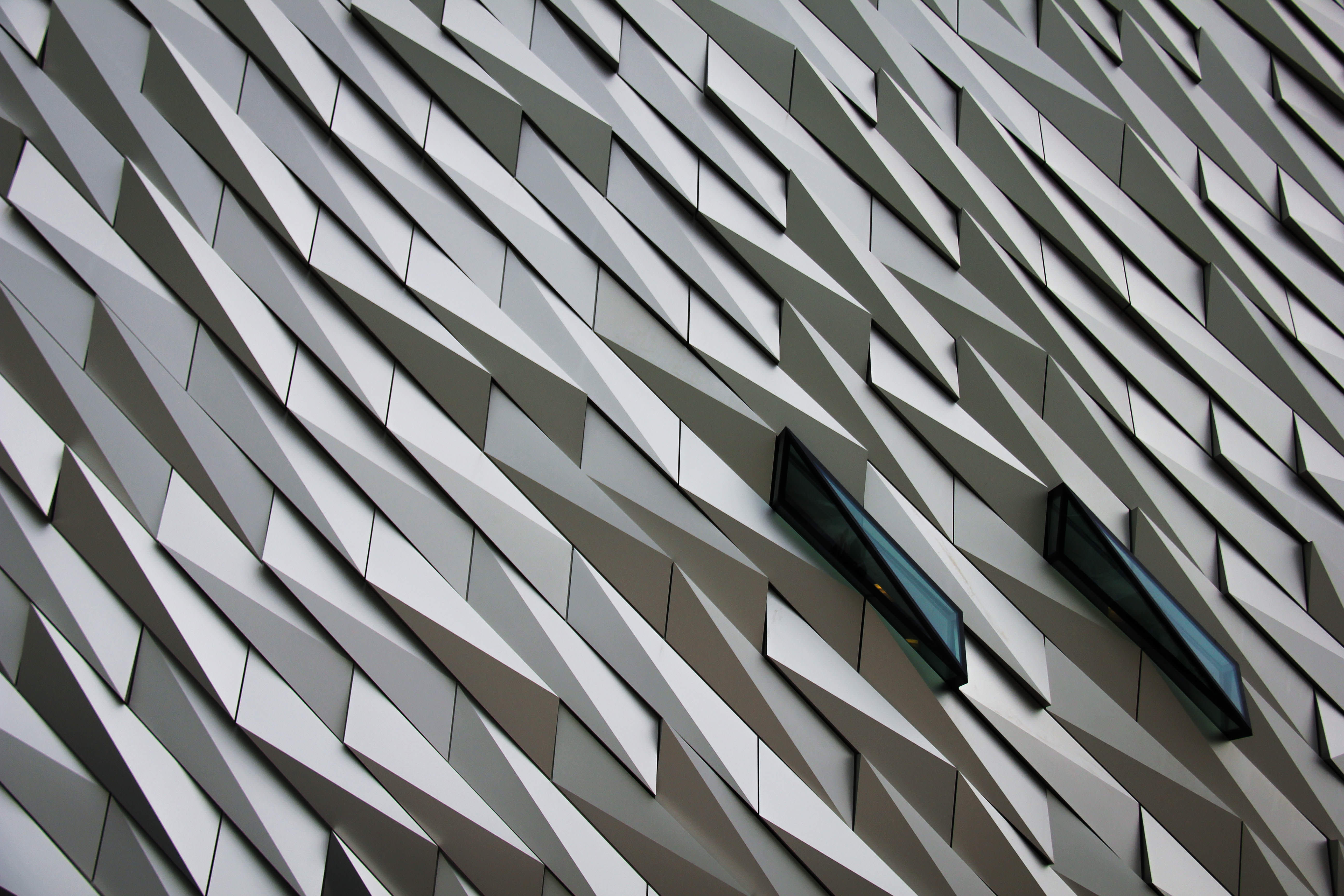 1
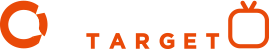 Programmatic TV
광고상품 소개서
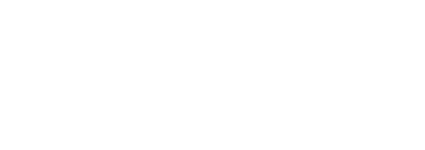 2
크로스타겟 TV
Crosstarget TV 는  IPTV 시청자를 대상으로
프로그래머틱 TV를 통해 시청자 데이터 기반의 개인화 광고를 송출합니다
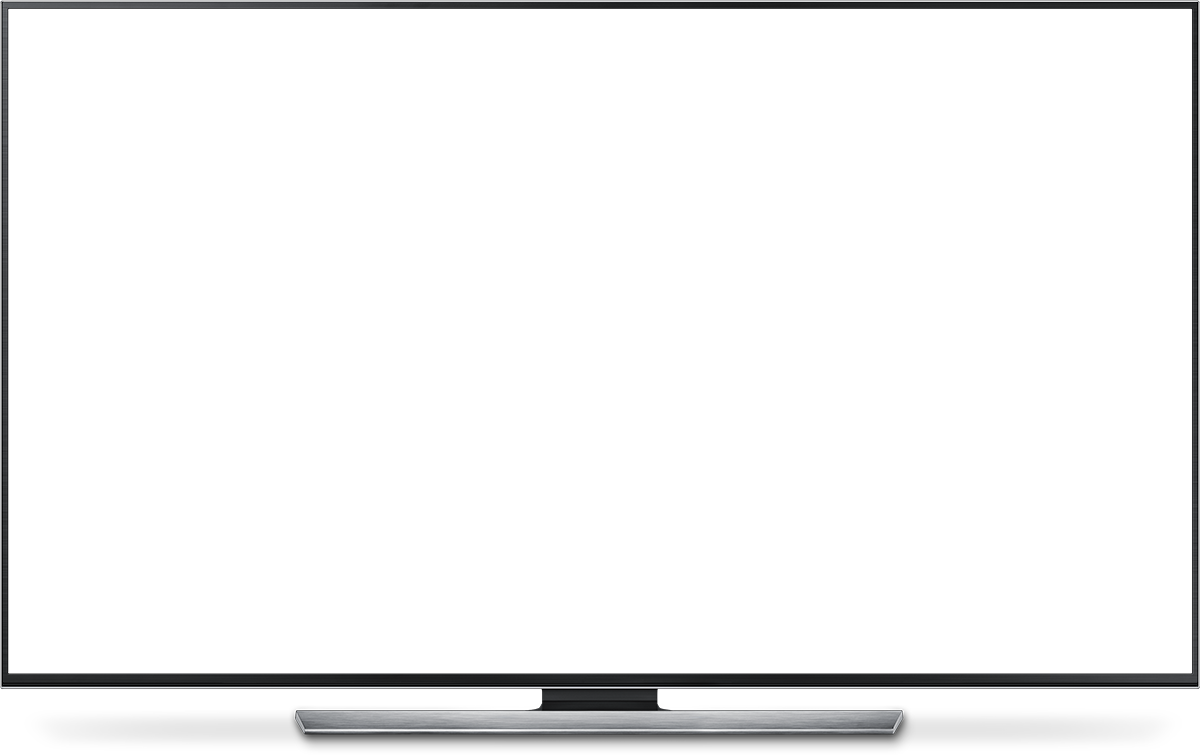 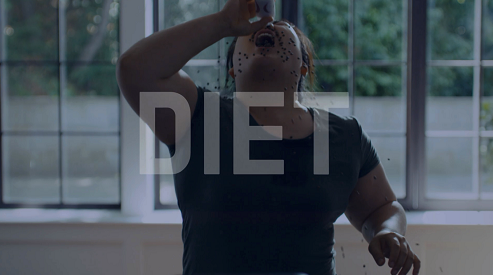 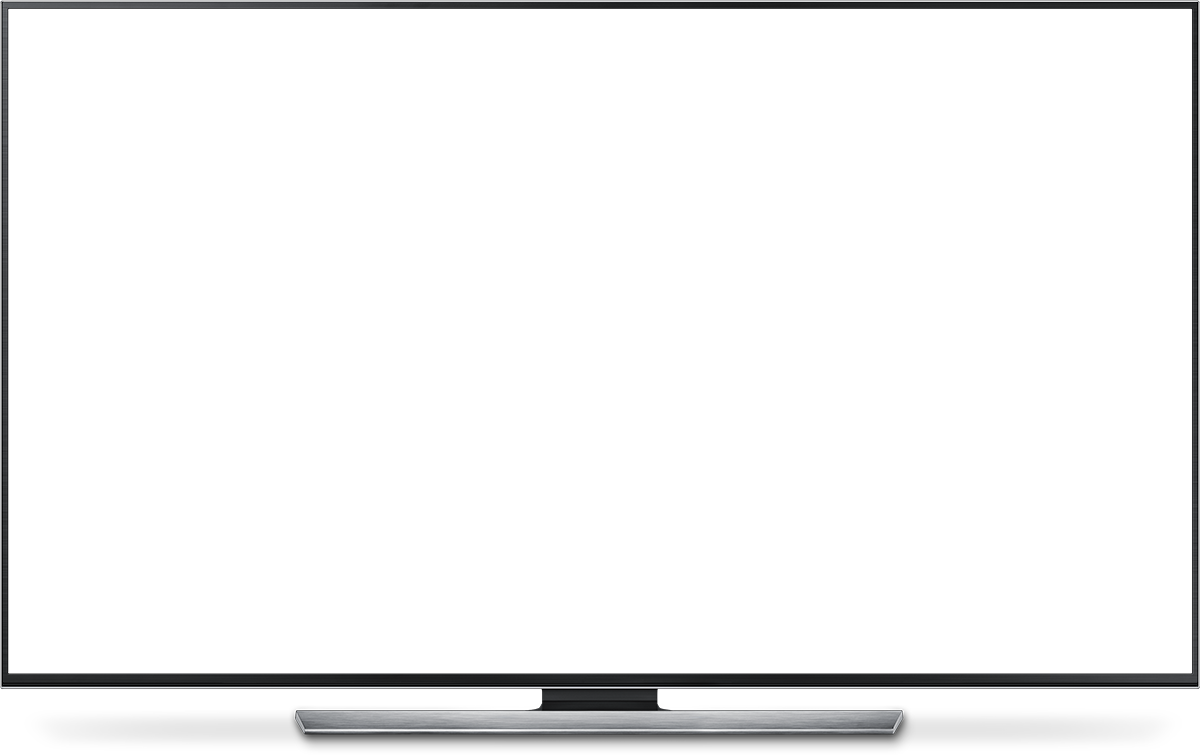 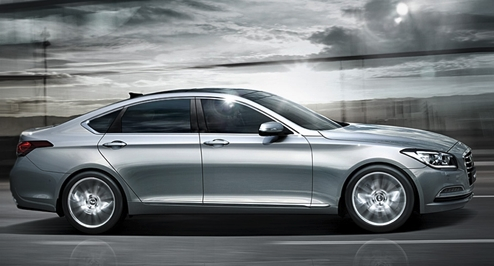 VS
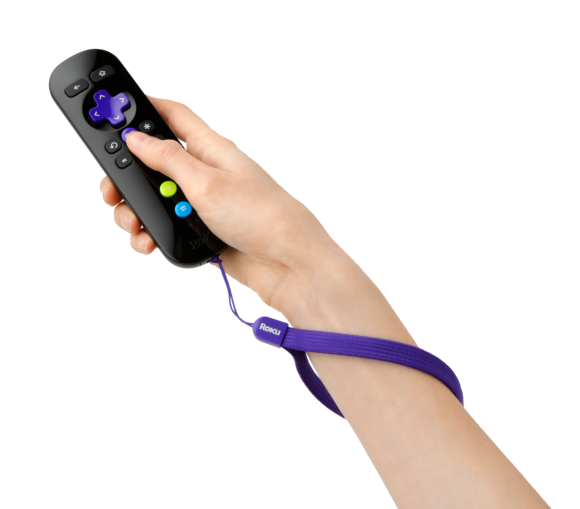 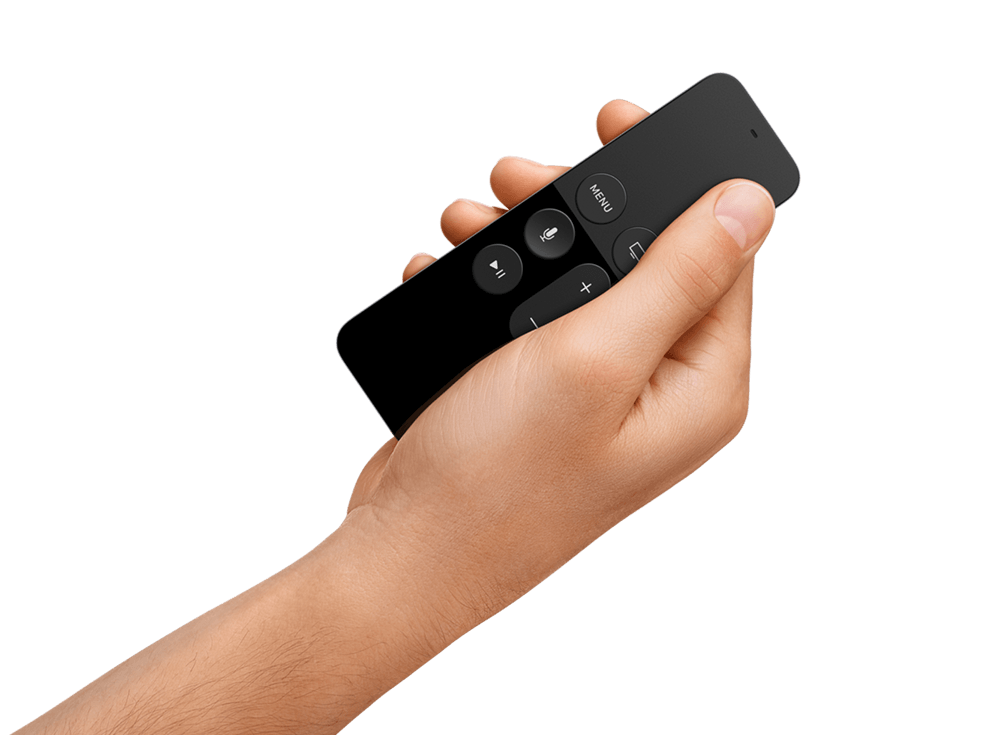 동일 시간 & 동일 컨텐츠
다른 광고
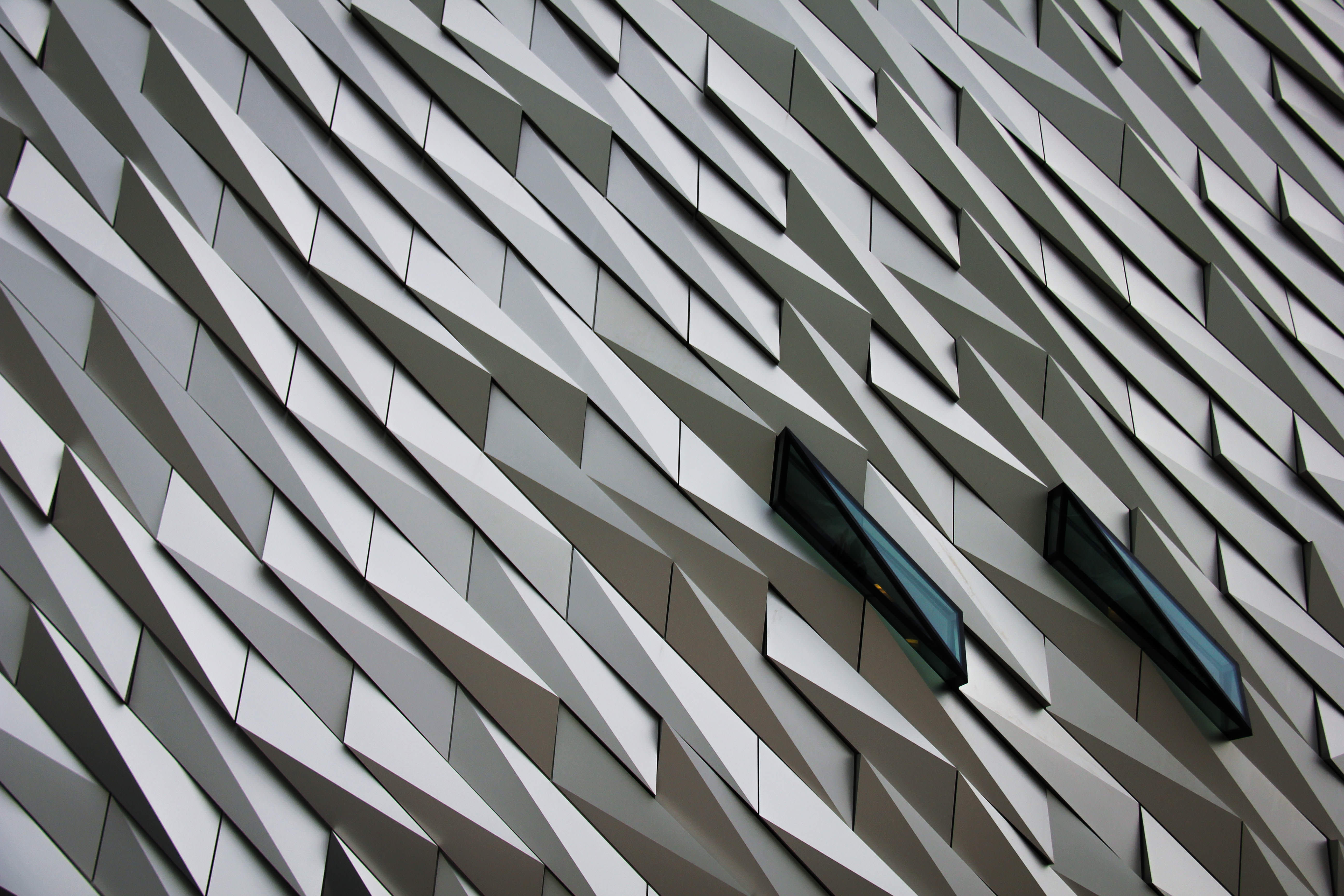 3
01
CROSSTARGET TV 
매체소개
480만 프리미엄 IPTV 시청가구를 
보유한 BTV 와 함께 합니다
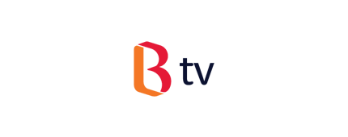 4
IPTV 가입가구 & Btv 가입가구 추이
01
CROSSTARGET TV 
매체 소개
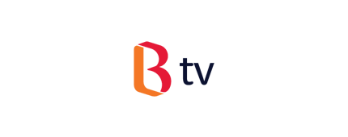 17년 8월 IPTV 가입가구 1,400만 돌파, 17년 12월 케이블 SO 가입가구 추월 
Btv 가입가구 지속 증가, 19년 1월 현재 480만 가입자
IPTV vs SO 가입자 수치
Btv 가입가구 추이
2017/2월
400만돌파
2018/4월
450만돌파
출처 : 2017. 방송시장 경쟁상황평가서
5
Btv Audience
01
CROSSTARGET TV 
매체 소개
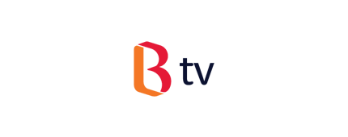 구매력 높은 31-50세 가입자 54%, 수도권 약 55% 차지 
여성에 비해 남성이 53%로 높으며, 3160세 75.3%
지역별로는 경기도가 26%로 가장 높으며 서울이 22%로 2위
6
소비성향 변화에 따른 VOD 시장 대두
01
CROSSTARGET TV 
매체 소개
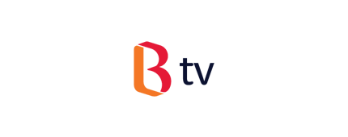 개인취향에 맞는 컨텐츠 소비
18-30대까지 점점 늘어나는 ‘몰아보기족’
“정해진 시간에 구애받지 않고 원하는 컨텐츠를 원하는 시간에 능동적으로 시청”
출처 : 2017. 방송시장 경쟁상황평가서
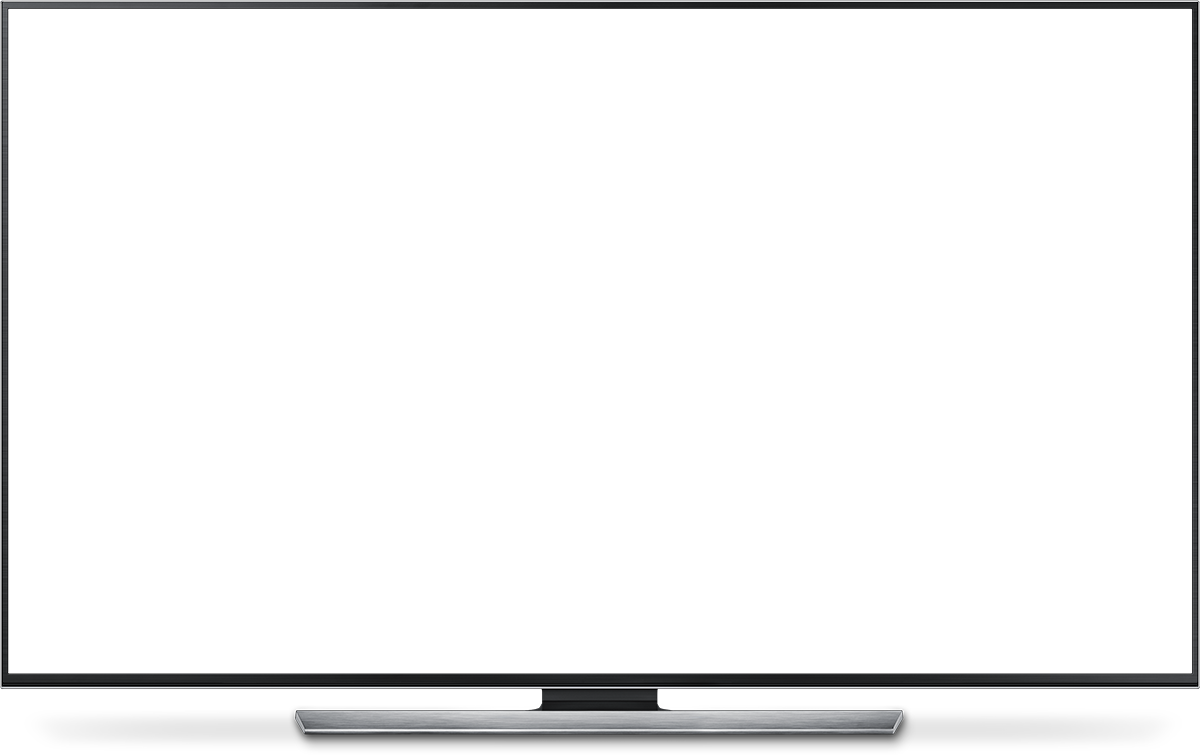 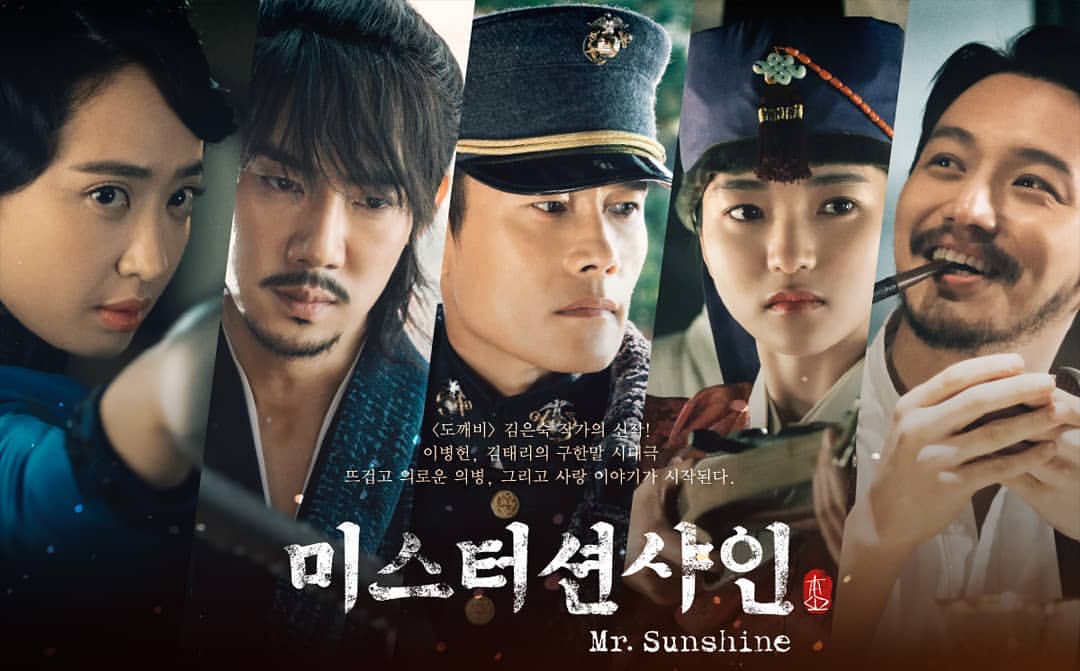 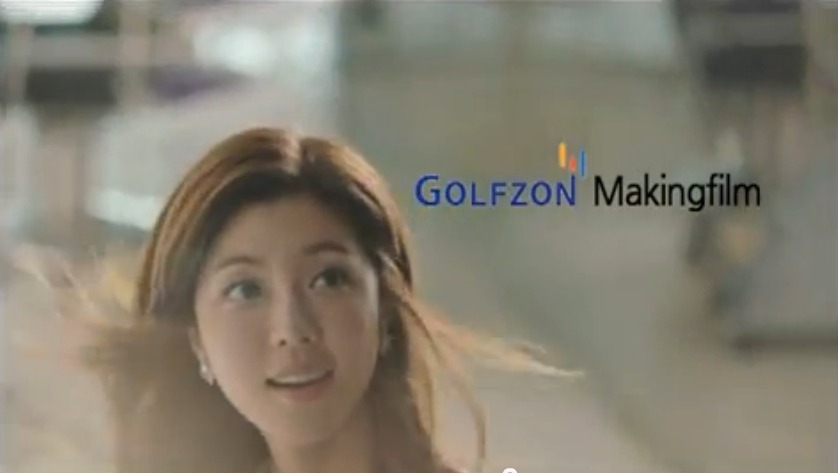 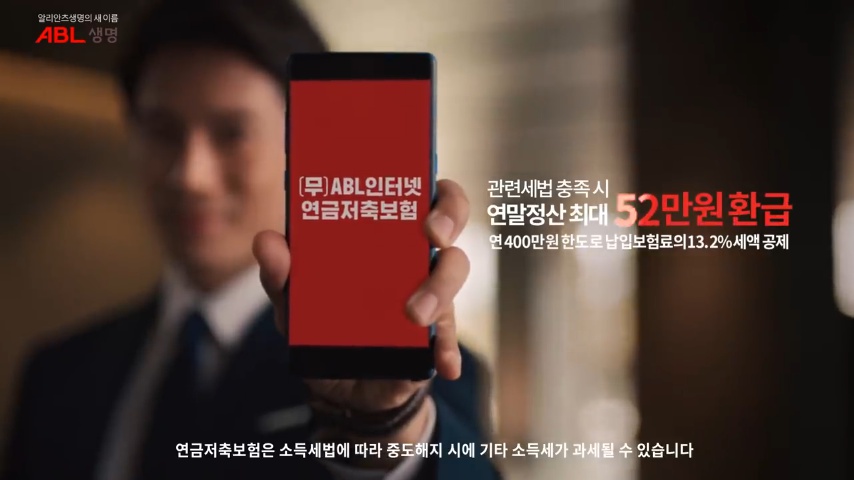 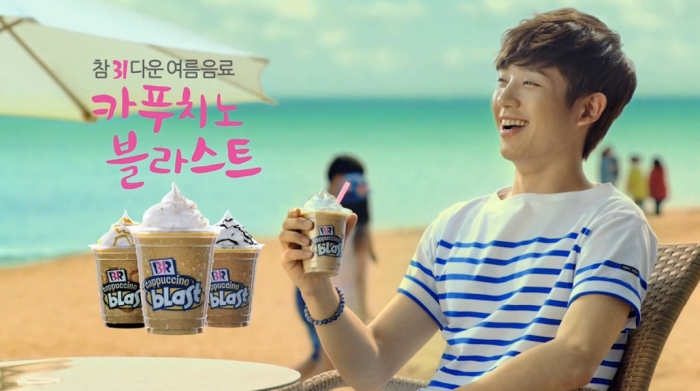 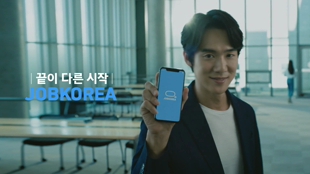 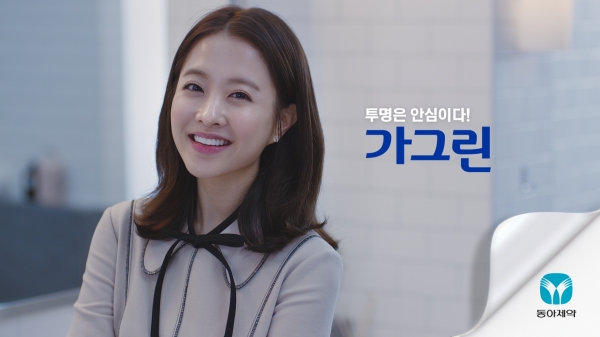 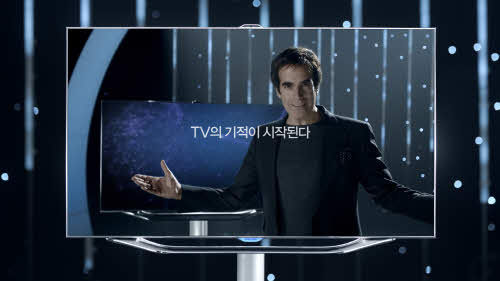 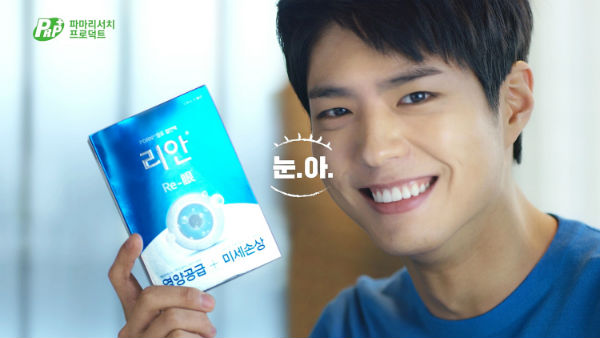 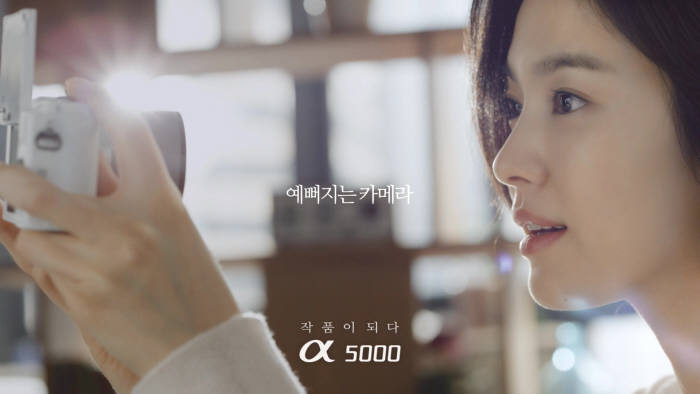 7
광고 시청완료율이 높은 IPTV VOD 방송광고
01
CROSSTARGET TV 
매체 소개
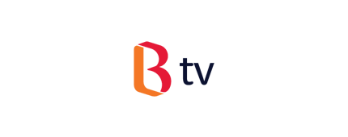 실시간 방송광고
TMC
프로그램시청
(Too Much CM)
평균 20여개의 CM
VOD 방송광고
“VOD 방송광고는 프로그램
시청직전 노출되어 높은 주목도를 보이며 광고시청 완료율이 월등히 높습니다 ”
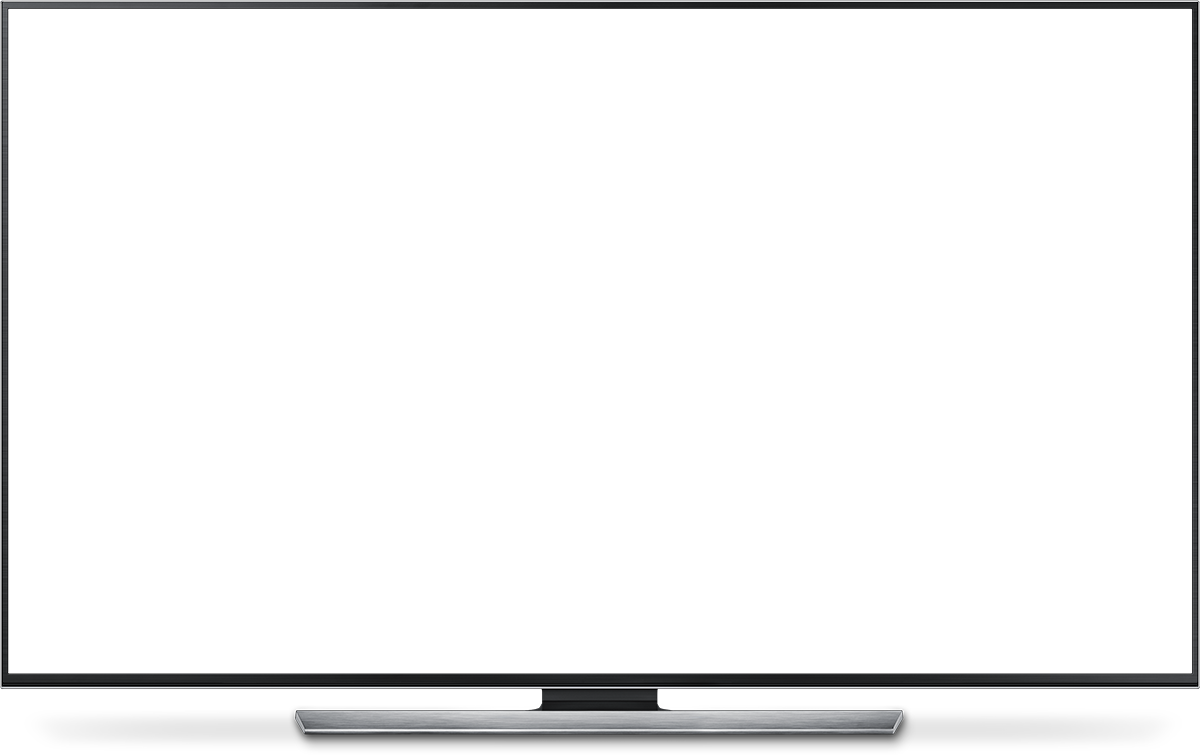 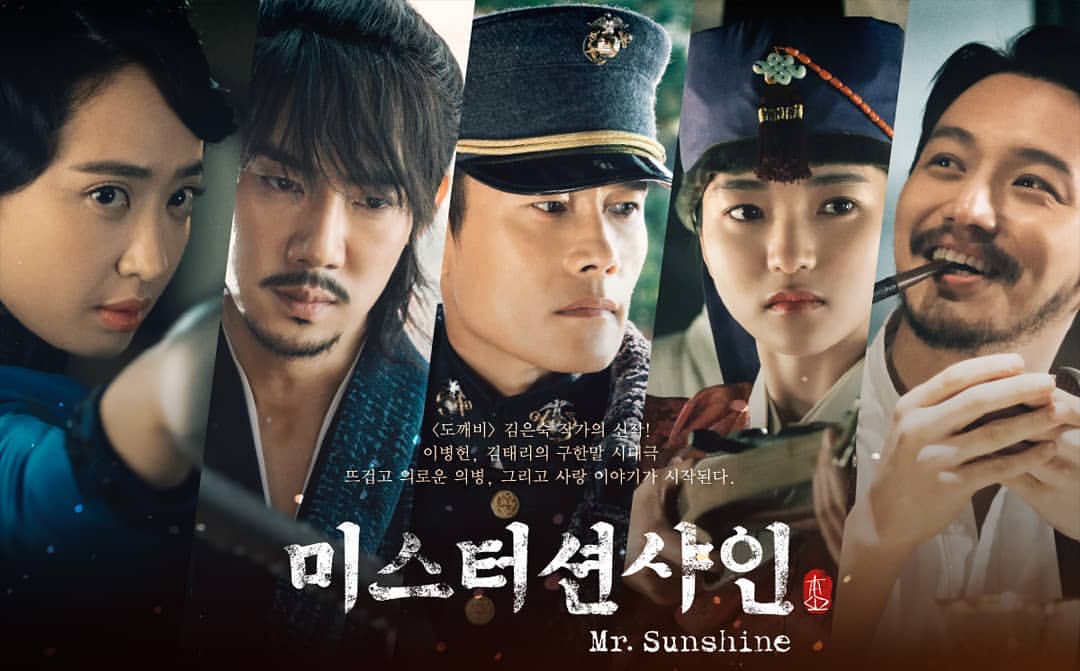 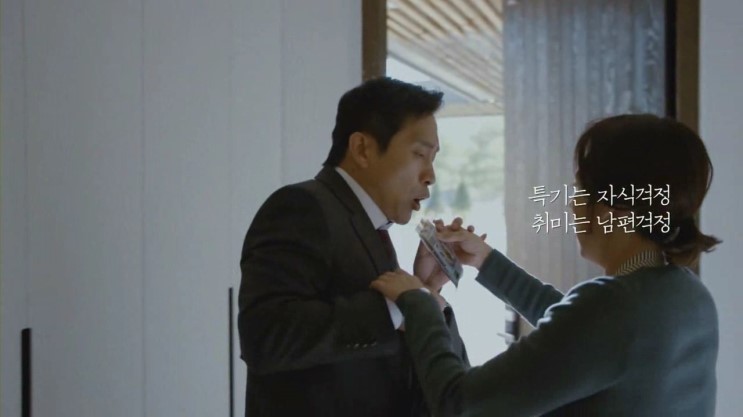 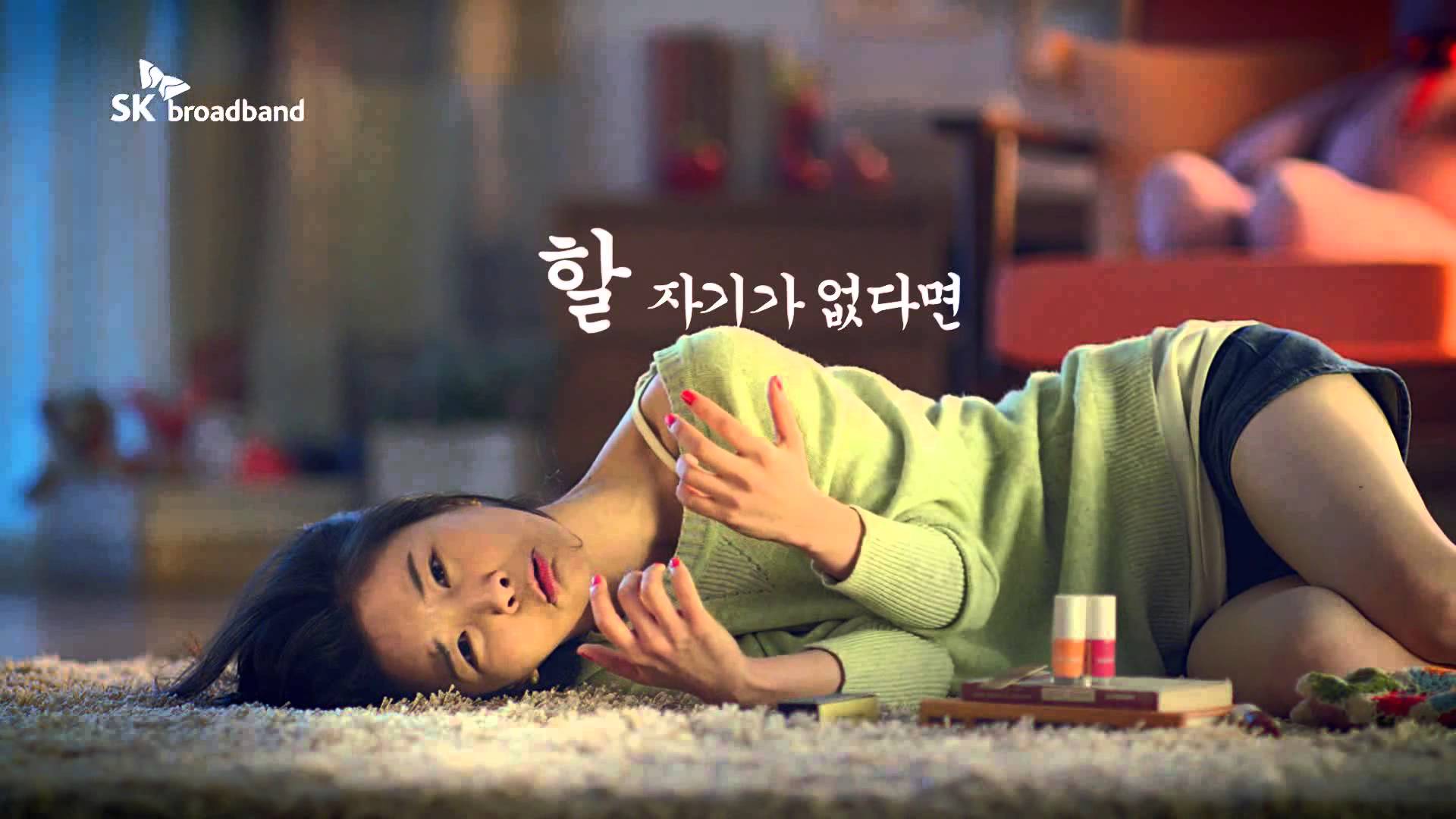 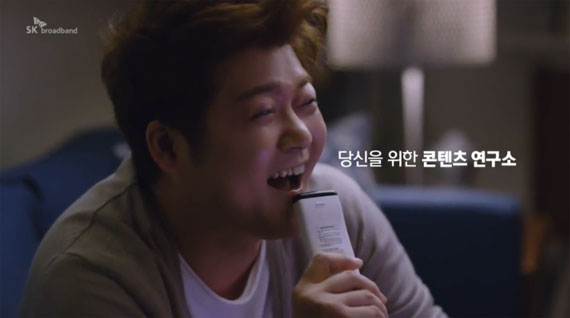 프로그램시청
최대 3개 CM
8
다양하고 정교한 타겟팅 지원
01
CROSSTARGET TV 
상품 소개
지역 타겟팅
시간 타겟팅
인구통계 타겟팅
컨텐츠 타겟팅
관심사 타겟팅
시/군/도 및 특정지역 타겟팅
특정 시간/요일 타겟팅
성별 선호컨텐츠 타겟팅
특정 프로그램이나 장르 타겟팅
스포츠,여행,쇼핑 등
서울 강남 3구(강남/서초/송파 등)
특정 구 단위 등
시간설정 최소 6시간 단위 
요일설정 자유
남성 선호 컨텐츠 타겟팅 
여성 선호 컨텐츠 타겟팅
미스터선샤인, 아는형님 등
드라마, 예능 등
여행/쇼핑/뷰티/유아 등 
12가지의 관심사 기반 타겟팅
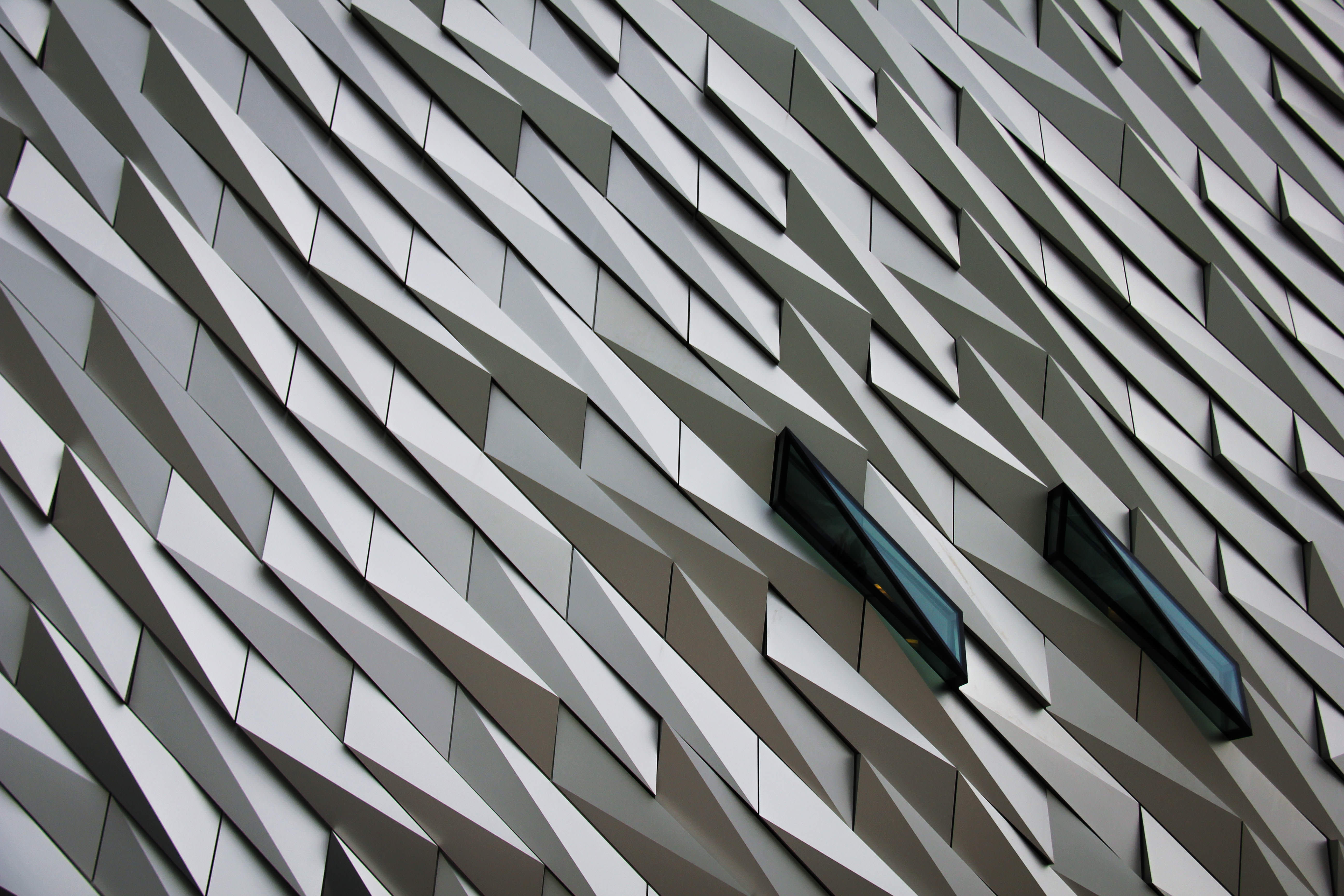 9
02
CROSSTARGET TV 
상품소개
Programmatic 기반 
개인화 맞춤TV 광고
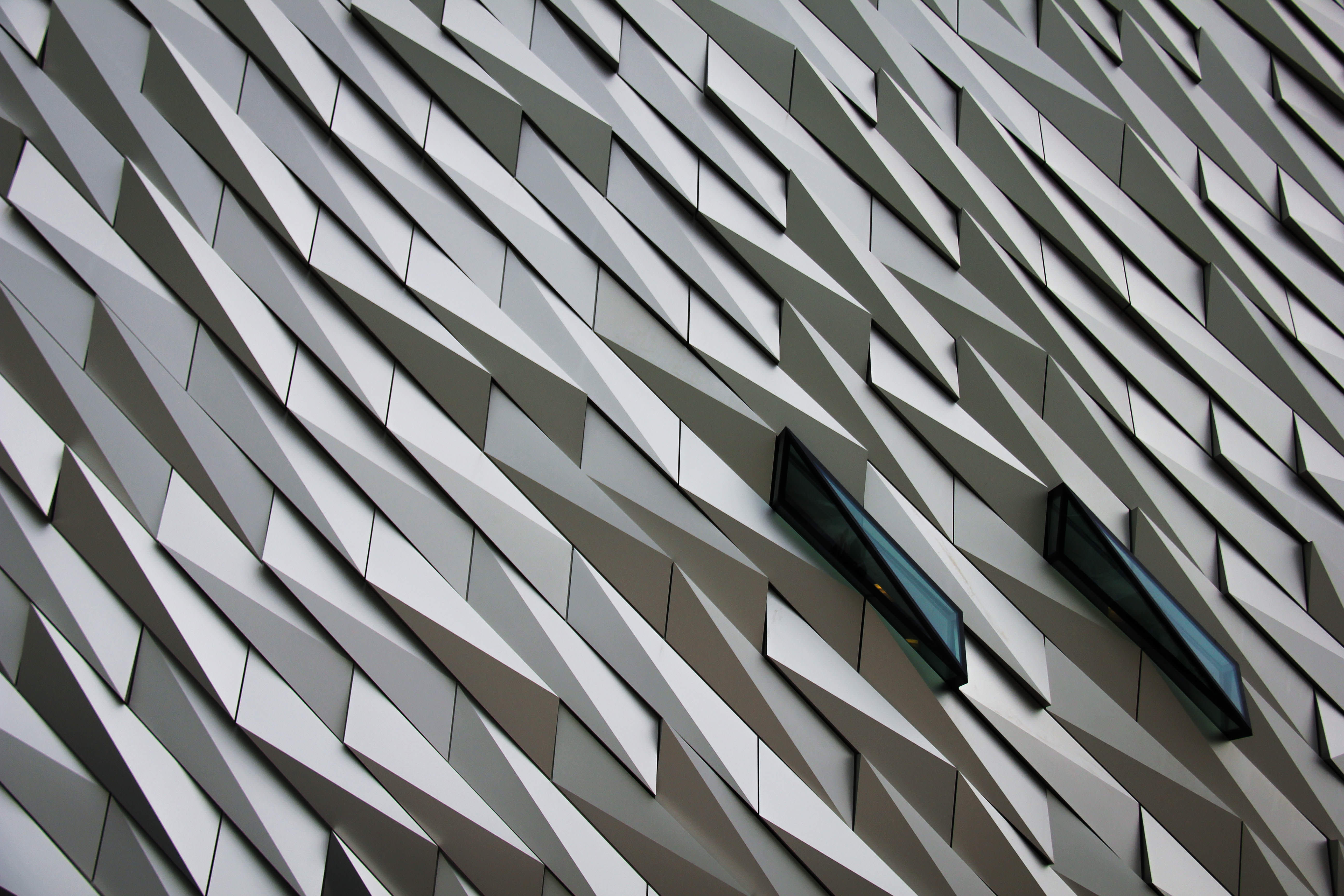 10
10￼
Programmatic 기반 효율적인 TV 캠페인운영
02
CROSSTARGET TV 
상품 소개
브랜딩 및 퍼포먼스에 가장 적합한 타겟 오디언스에게 TV 캠페인 진행 
TV / OTT / Mobile 통합 동영상 캠페인 진행
다양한 리포팅 데이터
캠페인 최적화 가능
효율적 예산관리
단순 노출수 이외에 
광고 도달율, 타겟별 노출수, 
일별/시간대별  노출수  등 
다양한 데이터 기반 리포팅
가구당 노출수 관리
어뷰징 차단
TV 리타겟팅을 통한 새로운 타겟팅
기존대비 80%이상 
저렴한 타겟팅 비용
시간,요일,프로그램등 
주요 타겟팅 무료
11
캠페인 최적화 / 마케팅 목적에 맞는 유효 노출 관리
02
CROSSTARGET TV 
상품 소개
신규 브랜딩과 리마인딩 등 광고주 목적에 맞는 노출수 관리 
부정적 노출 과다로 인한 예산 낭비 차단
과소노출 구간
유효노출 구간
집중노출 구간
부정적노출 구간
“ 캠페인 기간중 가구당 노출 수치를 조절하여 
광고주의 KPI 에 맞는 
최적의 노출량을 관리합니다”
브랜딩을 위한 최적 노출구간
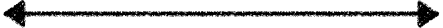 부정적 노출은 노출기기수는 적지만 높은 예산 비중을 차지하므로 주의 필요
12
제품의 경쟁업체의 광고 노출
02
CROSSTARGET TV 
상품 소개
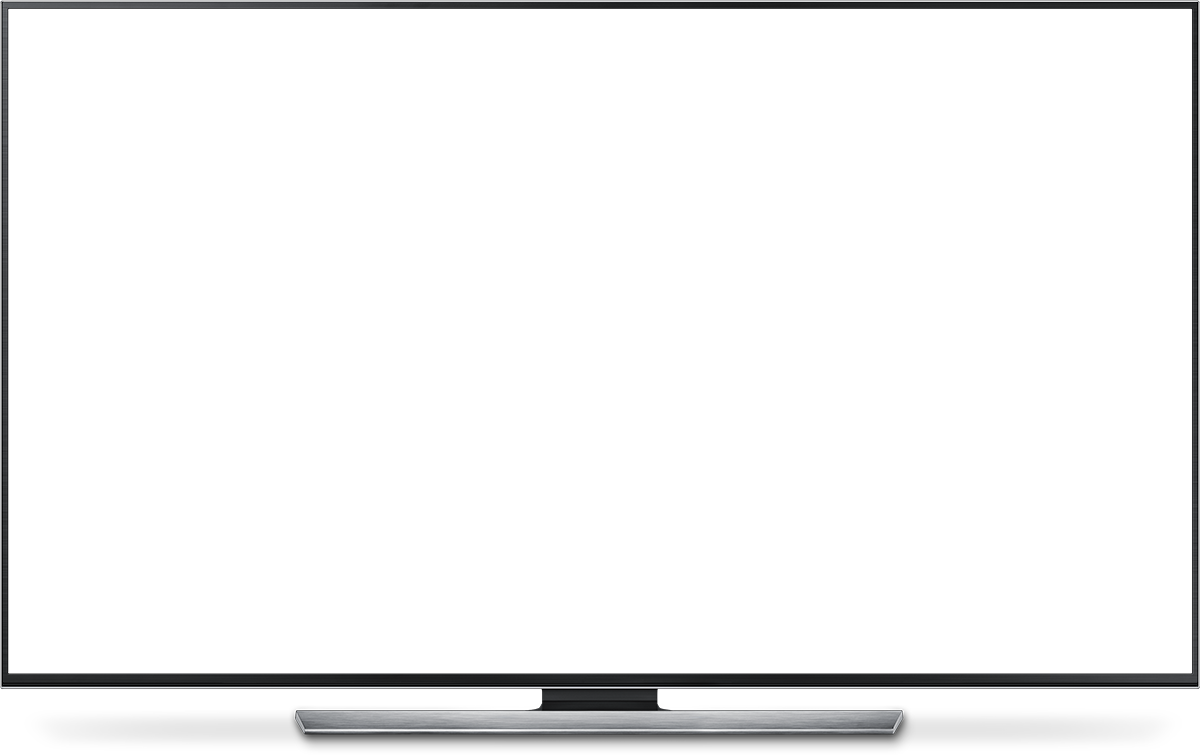 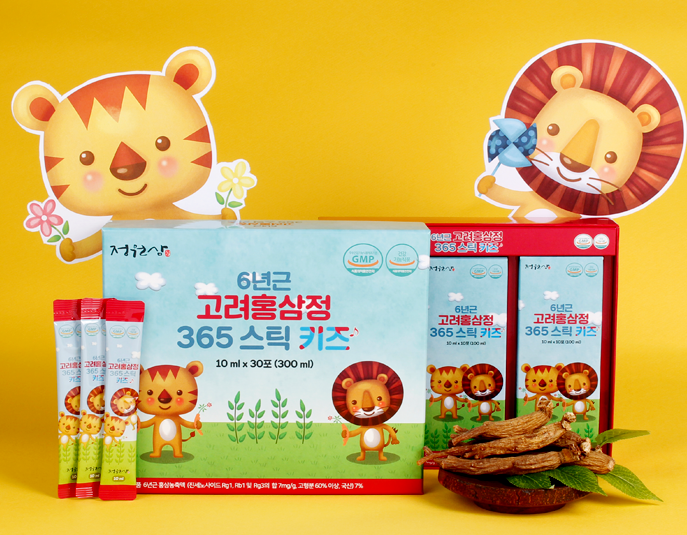 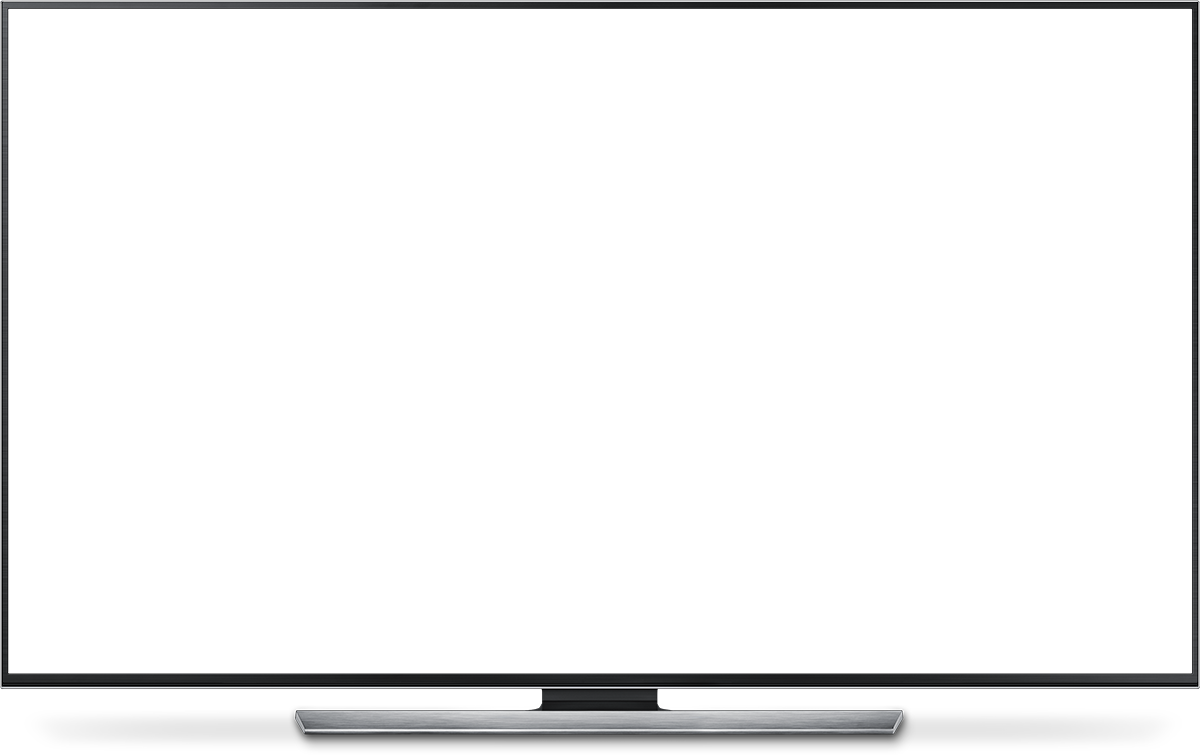 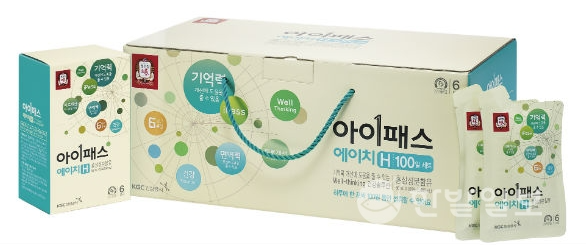 VS
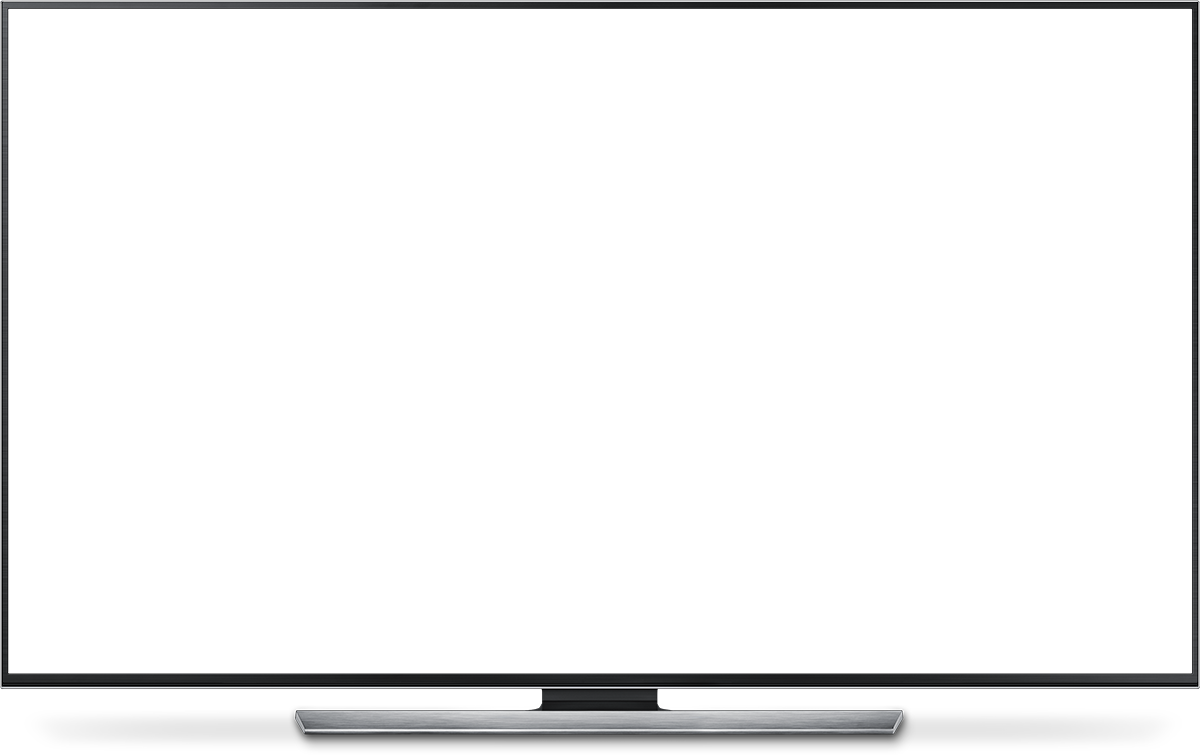 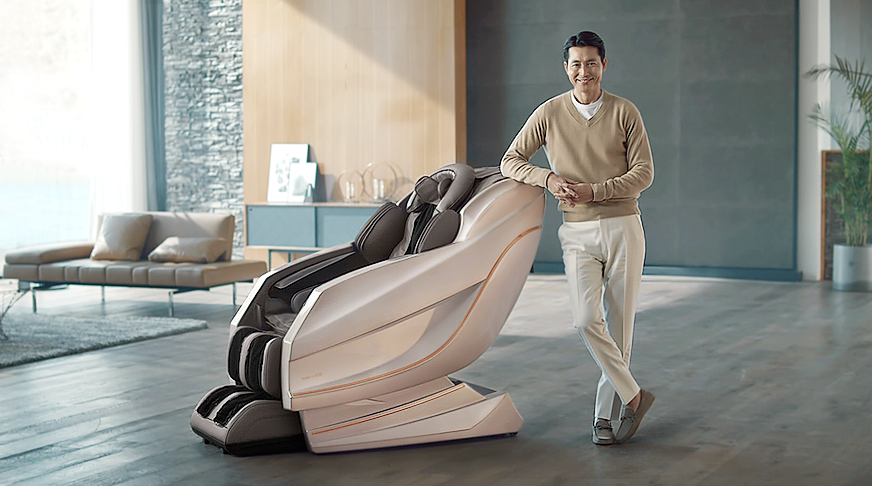 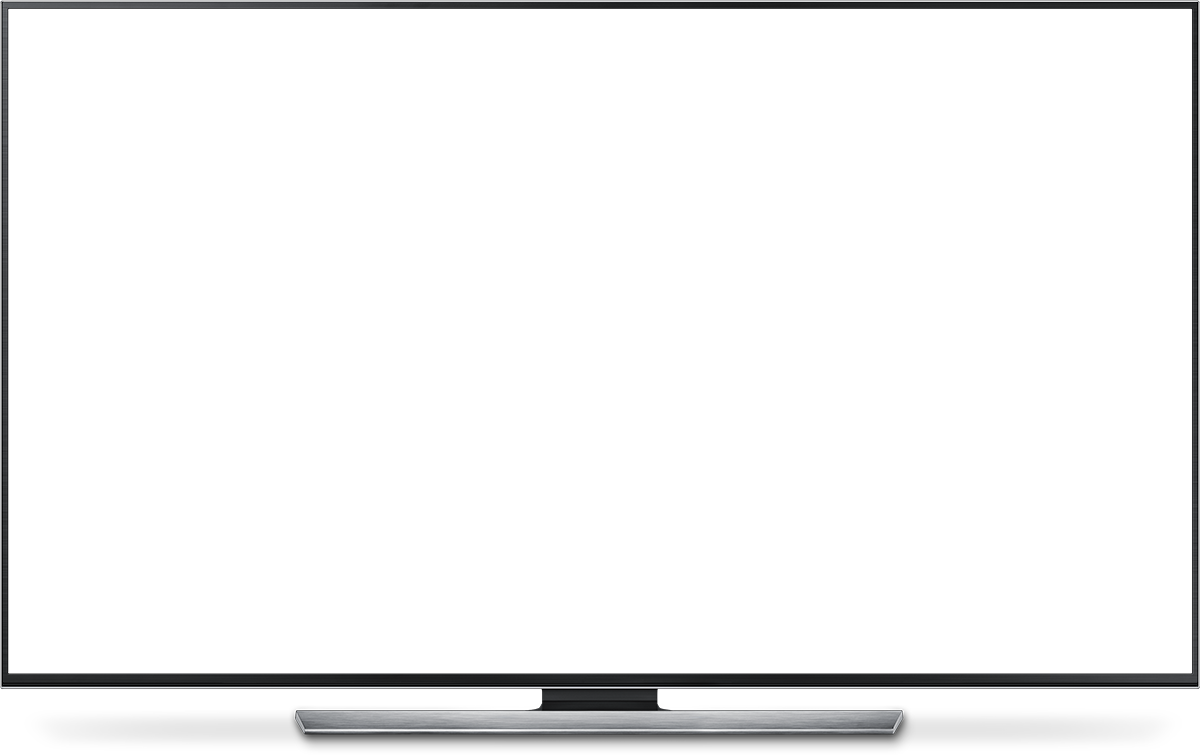 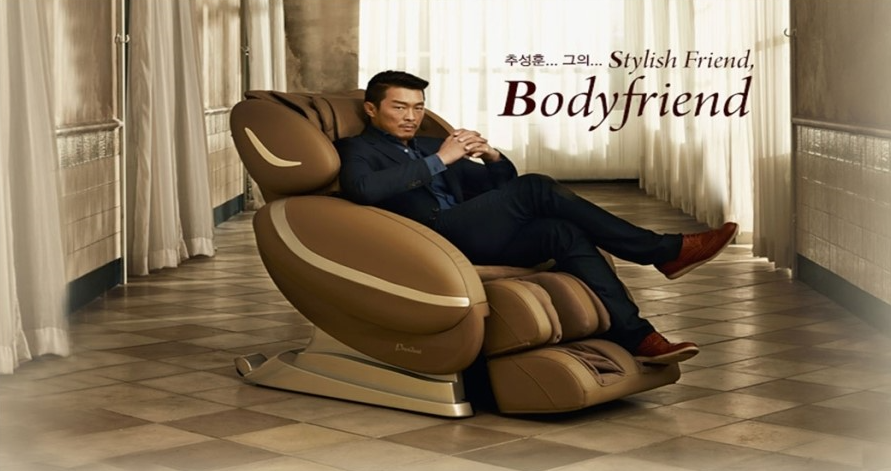 VS
드라마 속 PPL광고로 인한 매출 극대화
13
캠페인 최적화 / TV 리타겟팅을 통한 다양한 상품
02
CROSSTARGET TV 
상품 소개
국내 유일 TV 리타겟팅 / 디타겟팅 상품 운용
TV 리타겟팅 상품
TV 디타겟팅 상품
특정 TV 단말기를 지속적으로 
타겟팅하여 광고 노출하는 상품
노출이 완료된 TV 단말기는
지속적으로 배제하며 
광고 노출하는 상품
VS
반복적인 노출을 통한 
인지도 강화
광고 노출 단말기 수 증대에 
효과적
ex) 
- 시리즈 광고 등의 진행시 이전편을 본 TV 단말기만 
타겟팅하여 광고  진행 
- 특정 프로그램 (ex :미스터 선샤인 등) 을 본 TV 단말기만 타겟팅하여 광고 진행
ex) 
“강남 3구” 등 특정 지역 설정후 주간 단위로 광고가 
노출된 가구는 제외하고 신규 가구만 광고 노출하여  광고노출의 절대적 수치를 높히도록 진행
시간대 타겟팅
요일 타겟팅
프리퀀시
장르 타겟팅
14
효율적인 예산 관리
02
오전, 오후 및 
특정시간대에만 
광고를 노출하는 
타겟팅 옵션
주중, 주말 및 
특정 요일만 
광고를 노출하는 
타겟팅 옵션
일 5회, 주간 20회 등 
광고노출에 대한 빈도를 
조절하는 
타겟팅 옵션
드라마, 예능, 영화등
특정 장르를
타겟팅하는 옵션
CROSSTARGET TV 
상품 소개
프로그래머틱 운영으로 다양한 타겟팅 옵션을 기본제공합니다
20% 할증
20% 할증
20% 할증
20% 할증
기존 
IPTV 광고
크로스타겟 
TV광고
상기 타겟팅 모두 무료
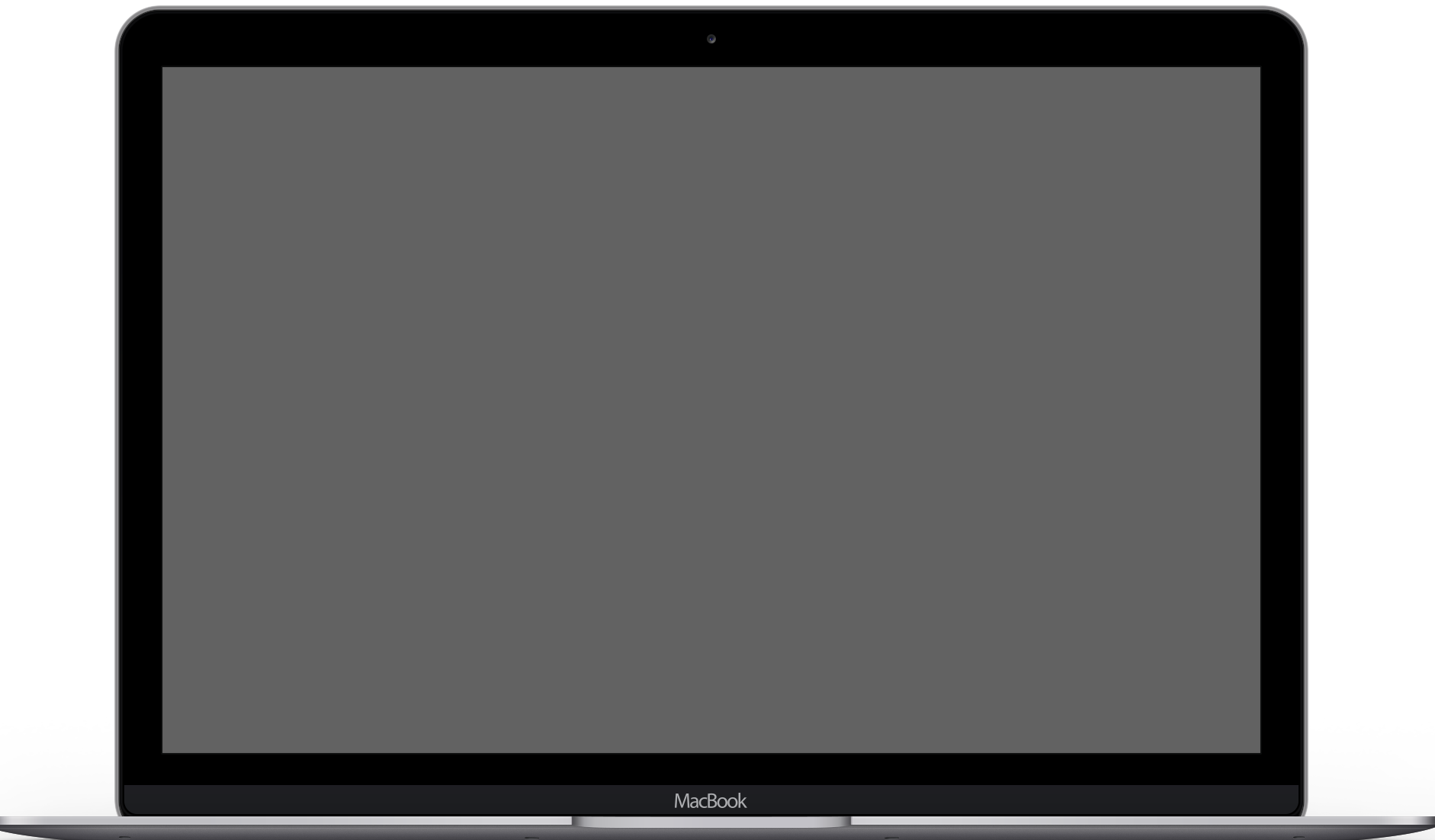 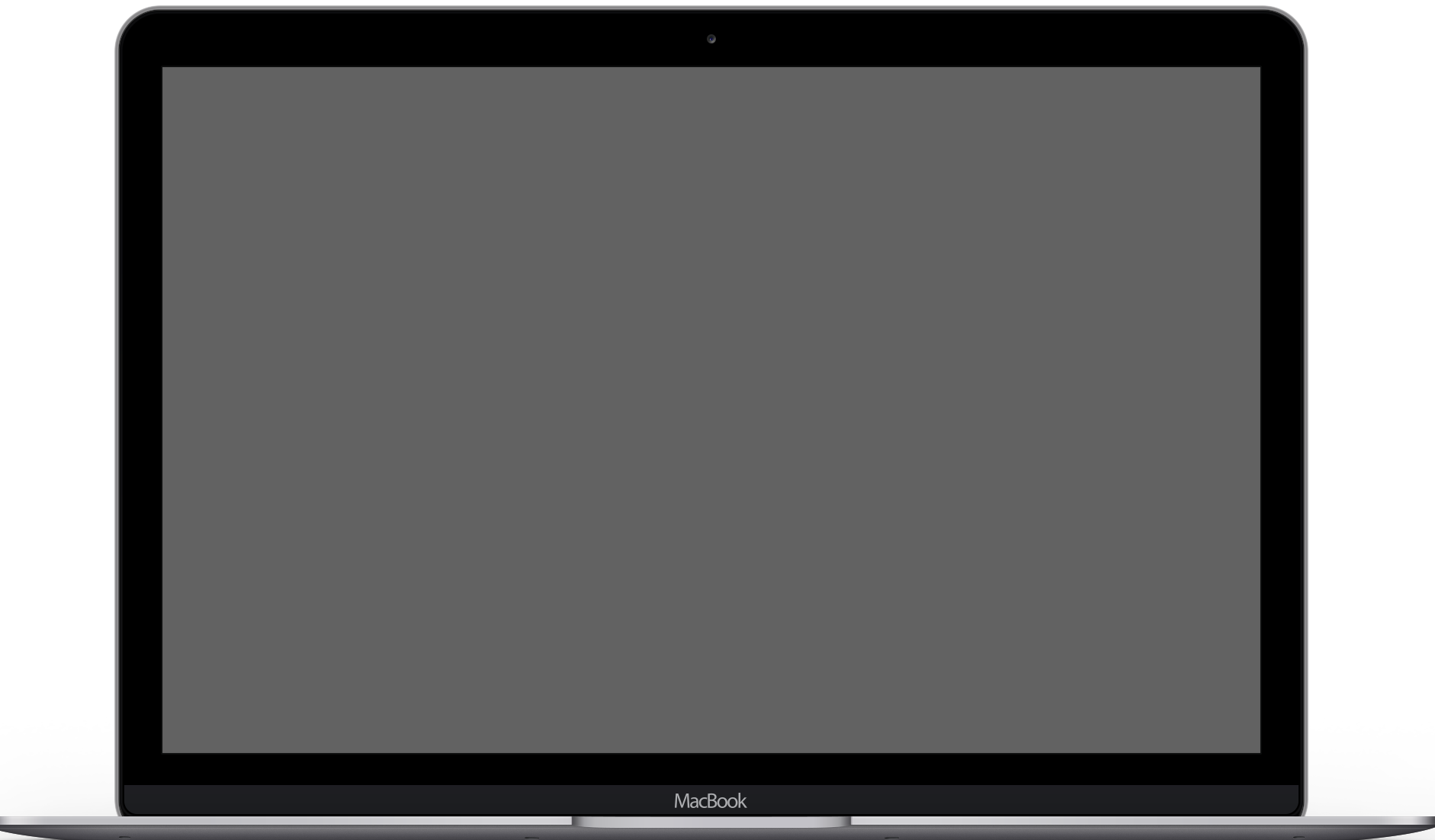 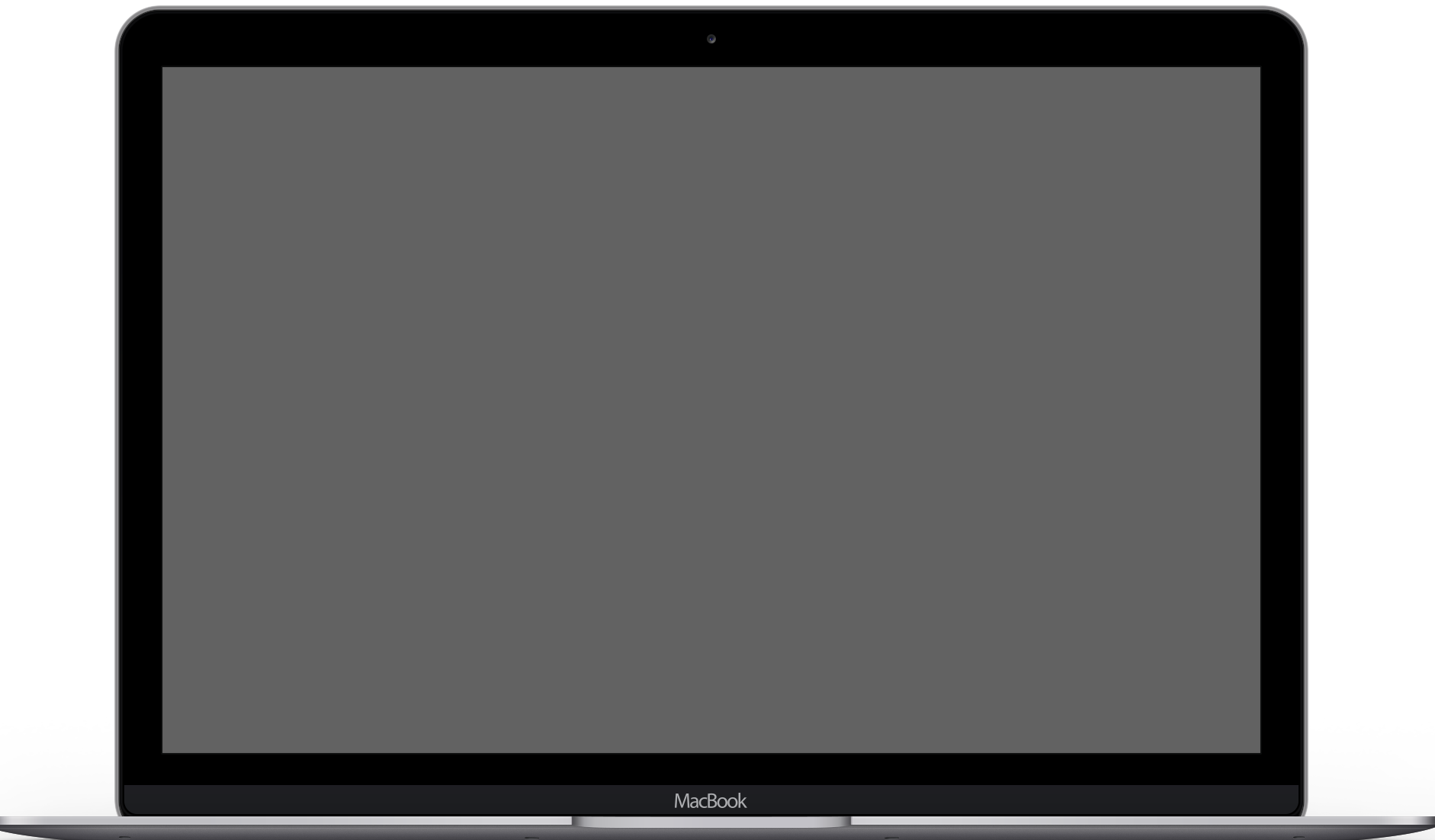 캠페인 도달율(단말기 숫자)
캠페인 도달율(노출수치에 따른 단말기 비율)
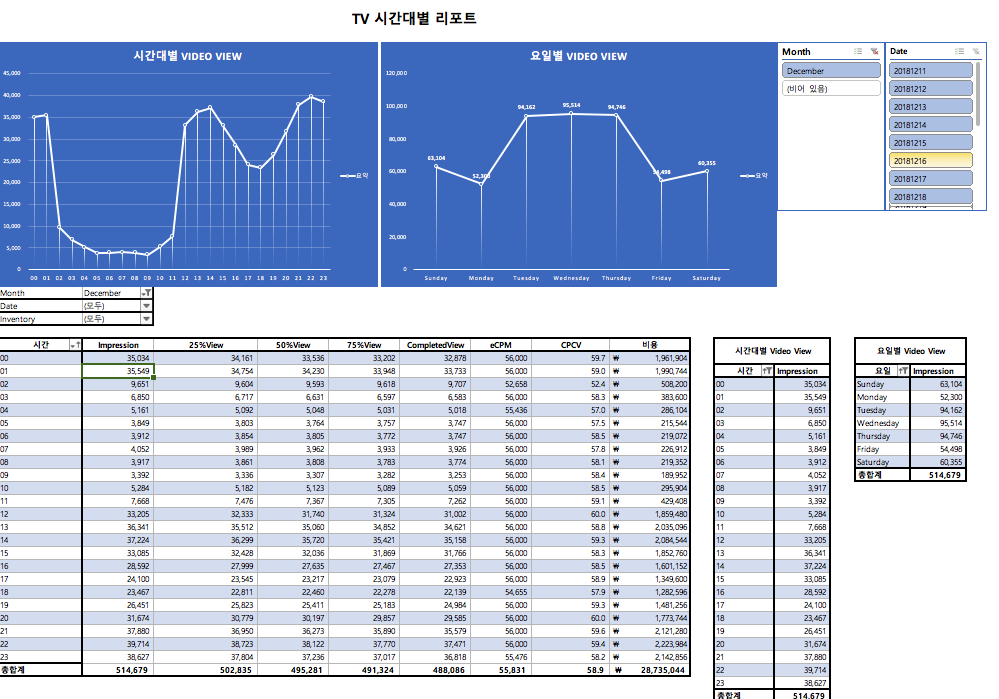 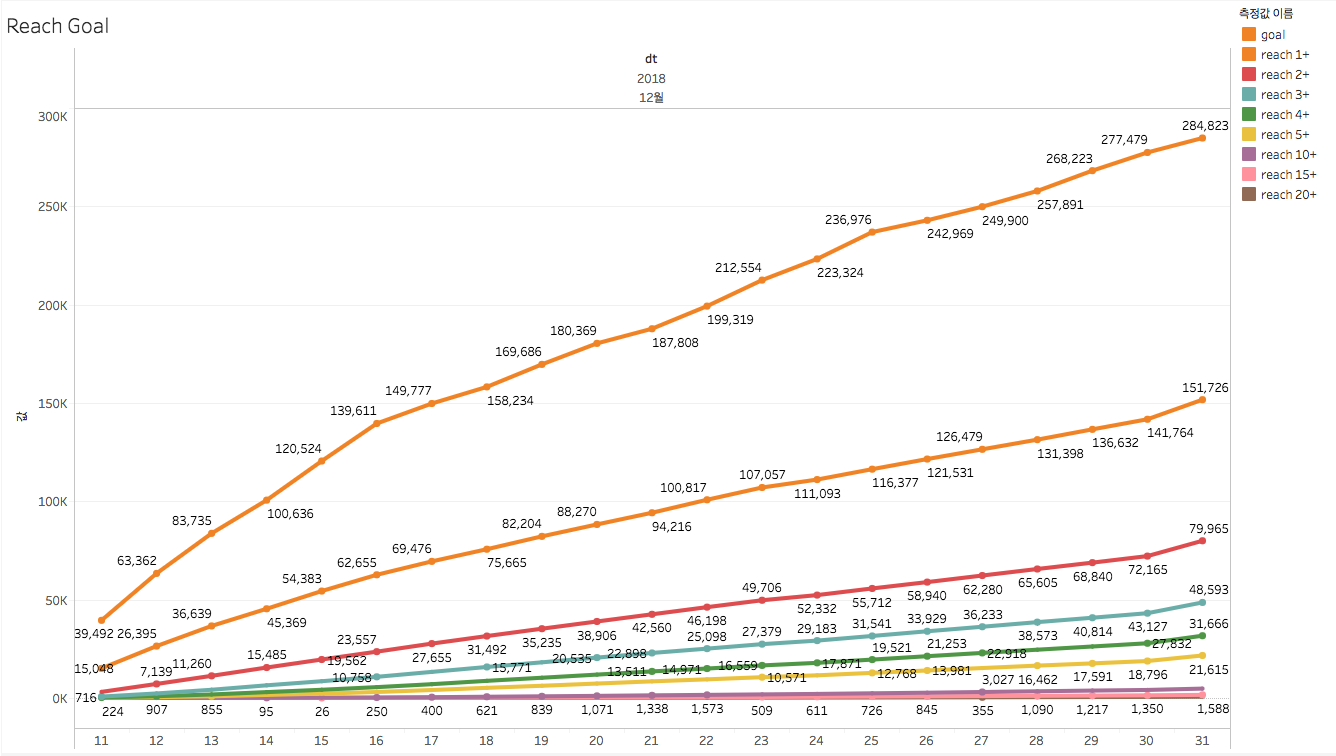 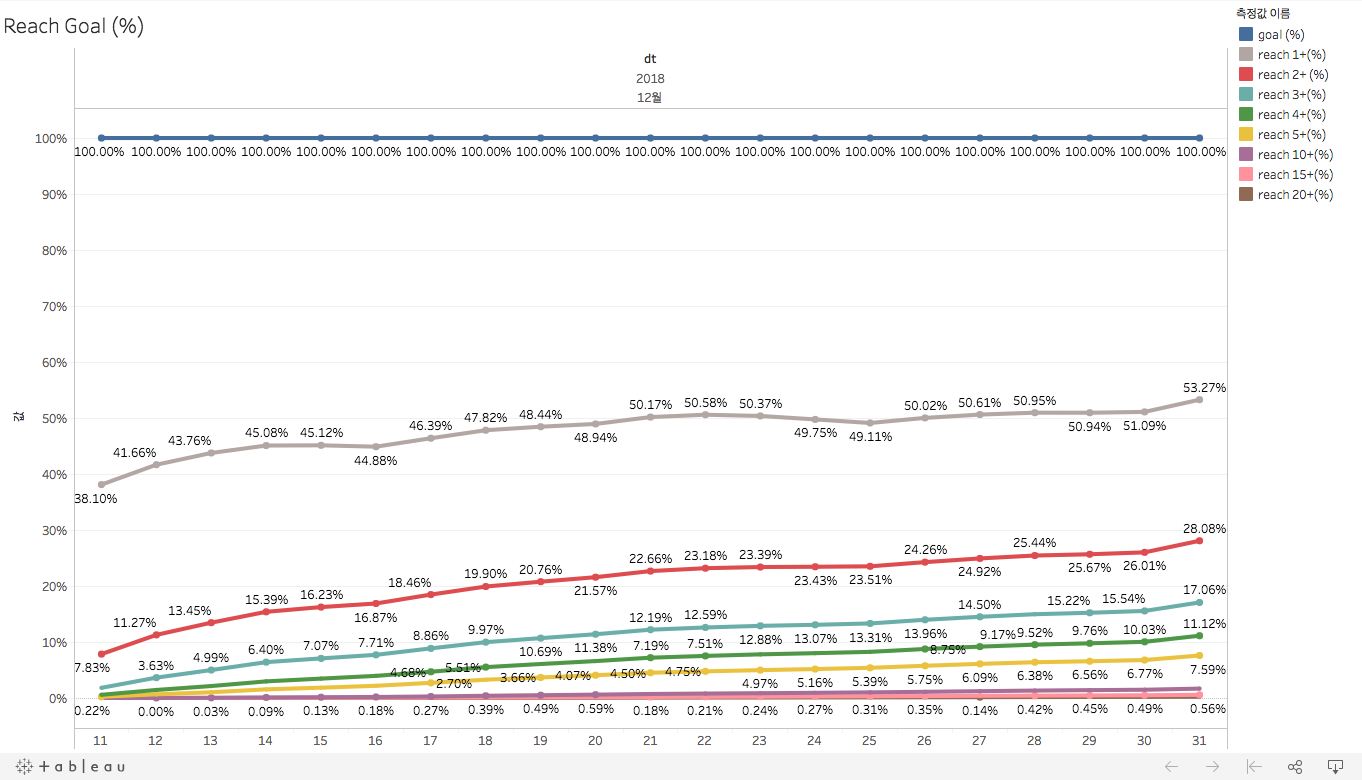 15
다양한 Data 기반의 리포트
02
CROSSTARGET TV 
상품 소개
노출량만 제공되는 리포트가 아닌 캠페인 효율을 확인할 수 있는 다양한 Data제공
실시간 모니터링
크로스 채널 통합 리포트 제공
Data Report
모든 캠페인 상황 크로스타겟 대시보드에서 실시간 확인
TV / Mobile 통합 리포트 제공
크로스 채널 캠페인 진행시 통합 관리 가능
노출량, 광고시청 완료율 기본.
일별, 시간대별, 타겟별 노출량(프로그램, 장르, 지역 등),  
광고 도달율 (수치, 비율 ) 등  추가 제공
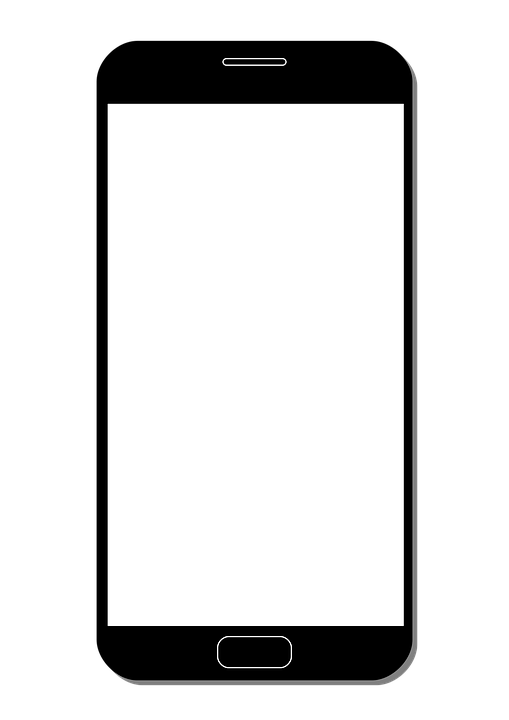 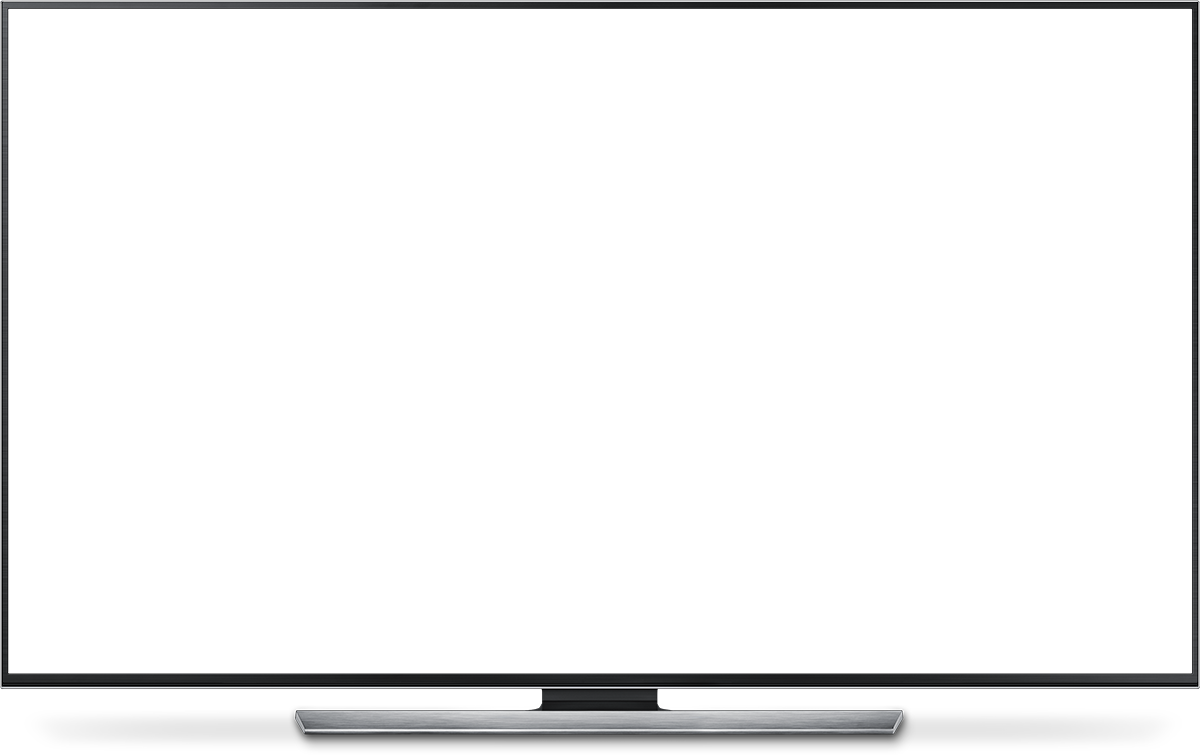 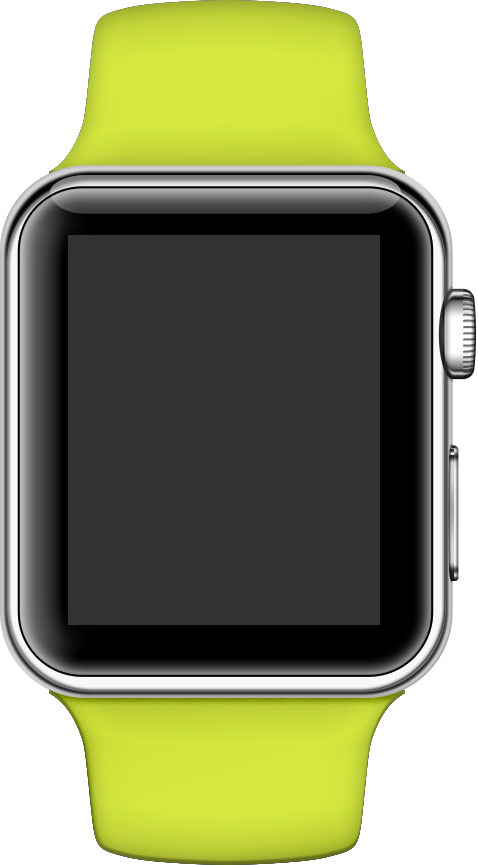 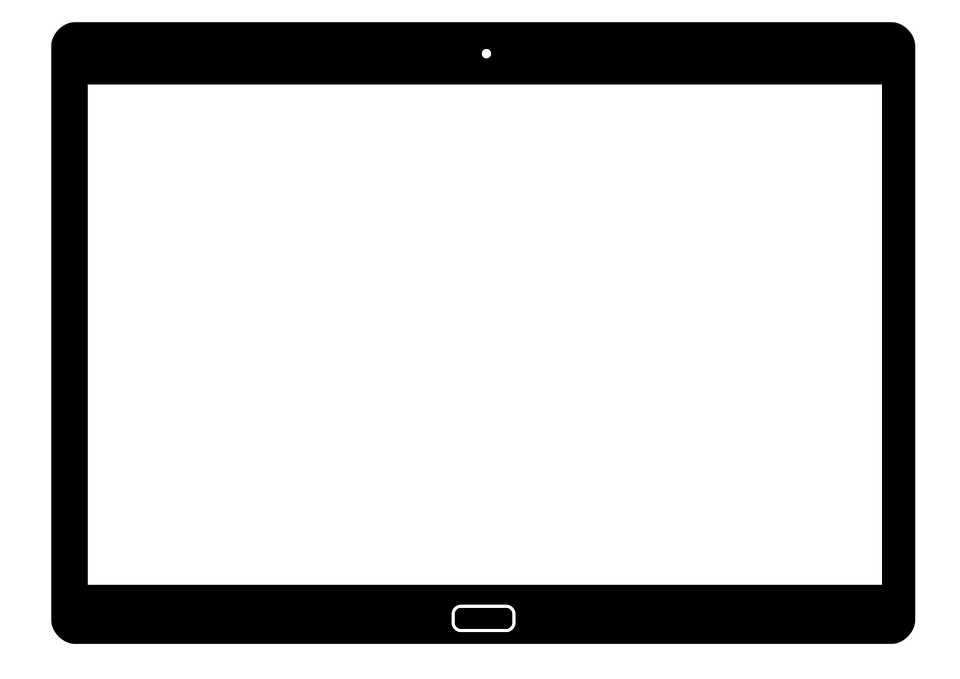 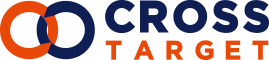 16
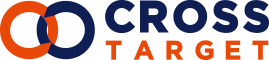 TV/OTT/Mobile의 통합 캠페인 진행
02
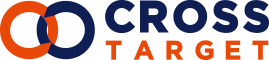 CROSSTARGET TV 
상품 소개
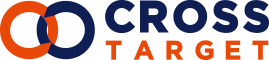 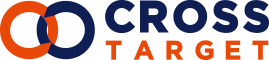 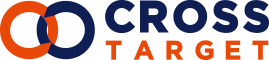 Target Audience 가 사용하는 모든 디지털 매체에 광고노출
옥수수TV, 올레TV, Pooq(예정) 등 OTT(Over-The-Top)상품 동시 진행 
Crosstarget DSP 를 통해 All-in-One 진행 가능
17
진행 프로세스
02
CROSSTARGET TV 
상품 소개
캠페인 
정산
광고주
캠페인 요청
IO
작성
캠페인 
진행
캠페인
Feed Back
캠페인 목적 
예산/타겟/지역 
일정 등
캠페인 종료후 
60일 이내 정산
상세내용 협의 
소재 검수
(최대 3영업일 소요)
세부 협의 
IO 작성
데일리 리포트 전달
크로스타겟TV 는 방송광고 심의규정을 준수하고 있습니다. 
광고소재는 사전에 크로스타겟 및 BTV 내부 검수가 필요합니다.
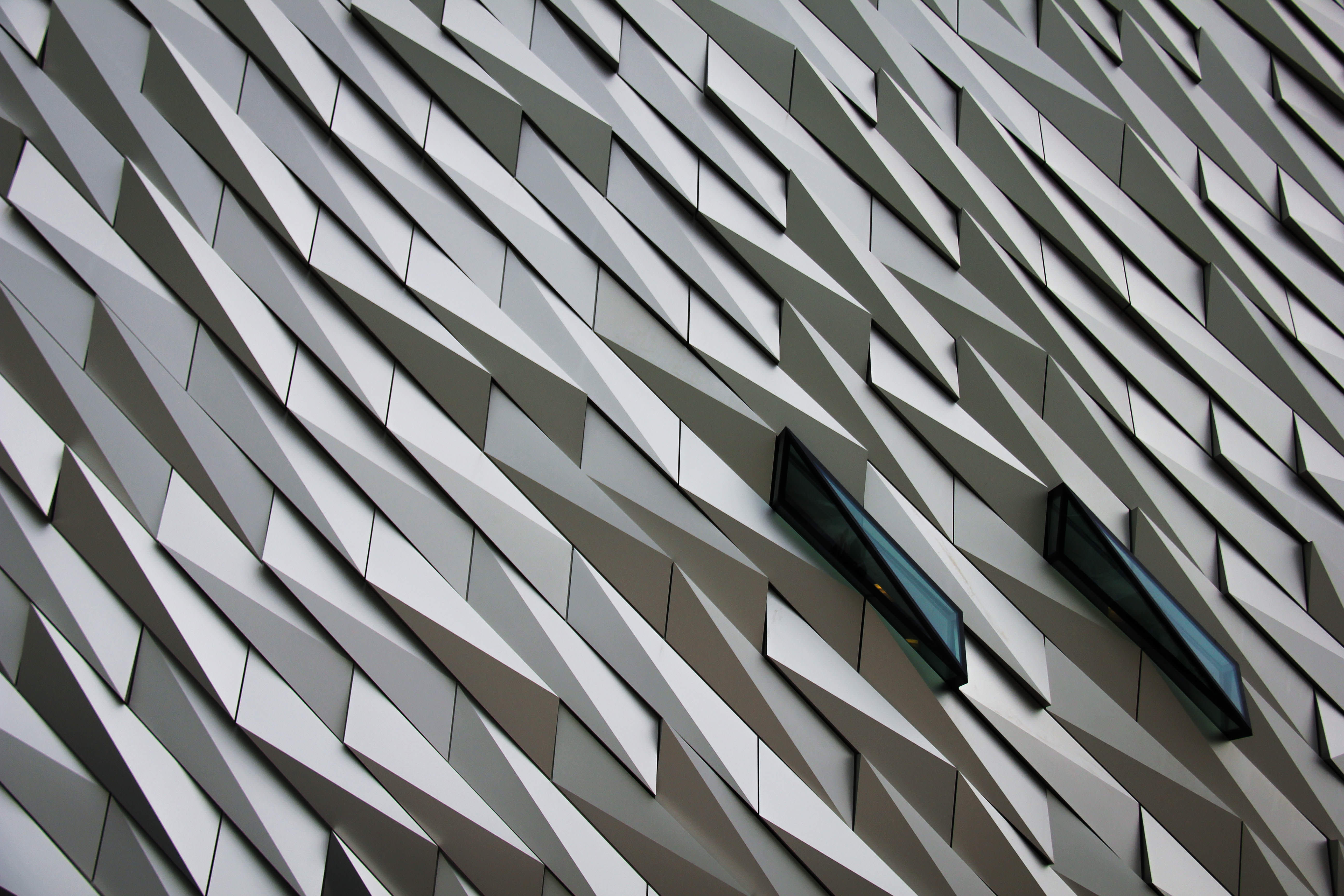 18
03
CROSSTARGET TV 
Appendix
타겟팅 / 가격 / 회사소개
19
Audience Targeting Segment
03
CROSSTARGET TV 
Appendix
기본 세그먼트
관심사 세그먼트
20
Contents Targeting Segment
03
CROSSTARGET TV 
Appendix
21
기본 단가 및 보너스율
03
CROSSTARGET TV 
Appendix
기본 단가
기간별 보너스율
22
크로스타겟 모바일 단가표
03
CROSSTARGET Mobile  
Appendix
크로스타겟 Mobile 단가표
* 부가세별도
* 최소 집행 금액 500만원
23
크로스타겟 TV 타겟팅 할증율
03
CROSSTARGET TV 
Appendix
크로스타겟 TV 타겟팅 할증율
중복 타겟팅의 경우 각 할증율 합산하여 적용 합니다
* 부가세별도
* 최소 집행 금액 1,000만원
24
회사소개
03
CROSSTARGET  
Appendix
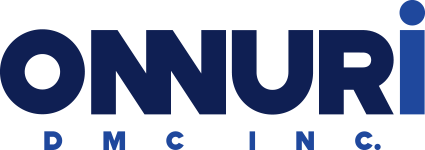 온누리DMC는 자체 개발한 DSP, DMP, AD Exchange를 통해 
광고주의 ROI 와 매체 수익 극대화를 지향하는 
진정한 프로그래머틱 광고 기술 회사입니다.
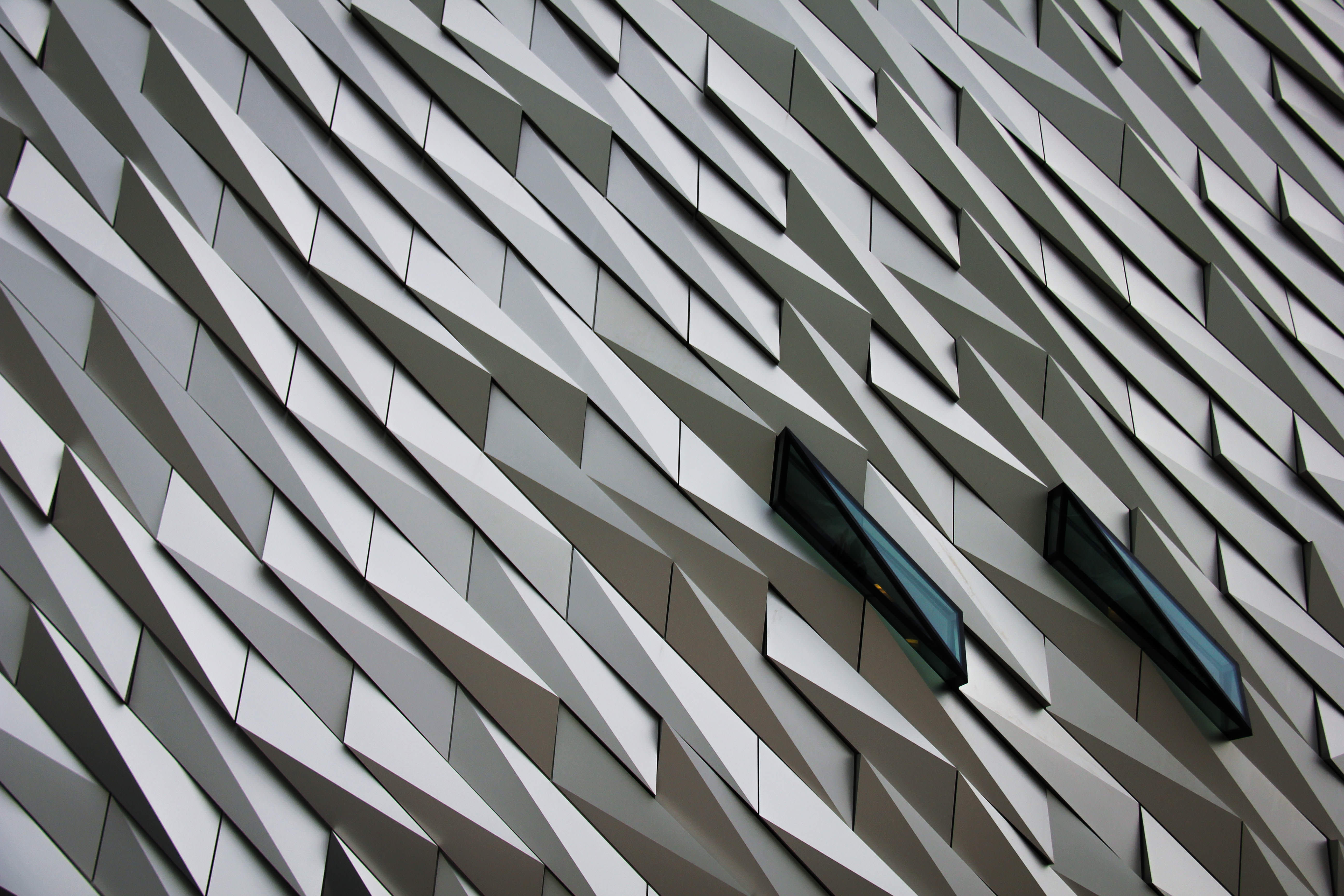 25
Thank you
Contact
서울시 강남구 테헤란로 20길 12 안타워 8층 
MBIZ @onnuridmc.com
02-568-5645
www.onnuridmc.com | www.affolio.com | www.exelbid.com